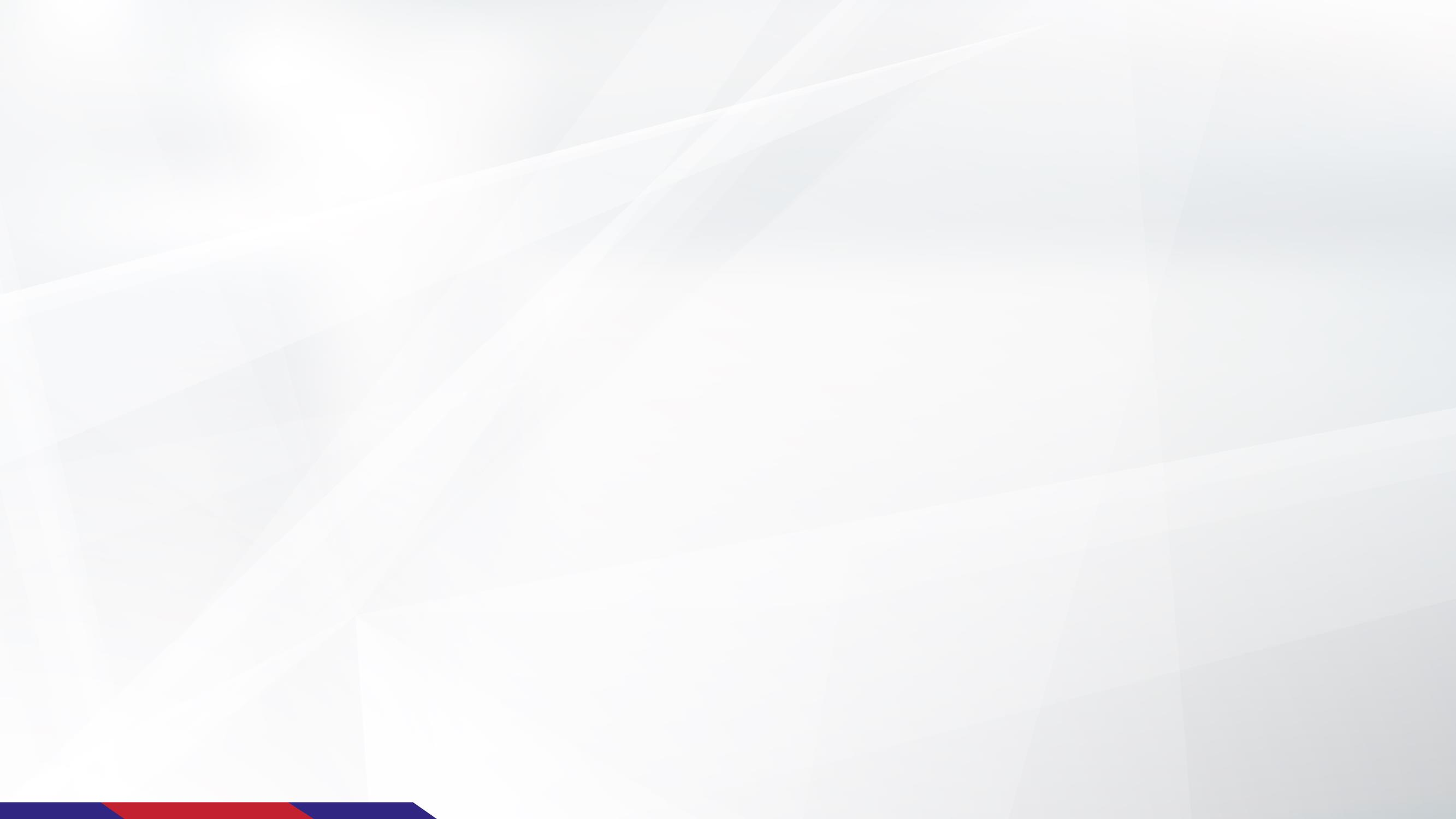 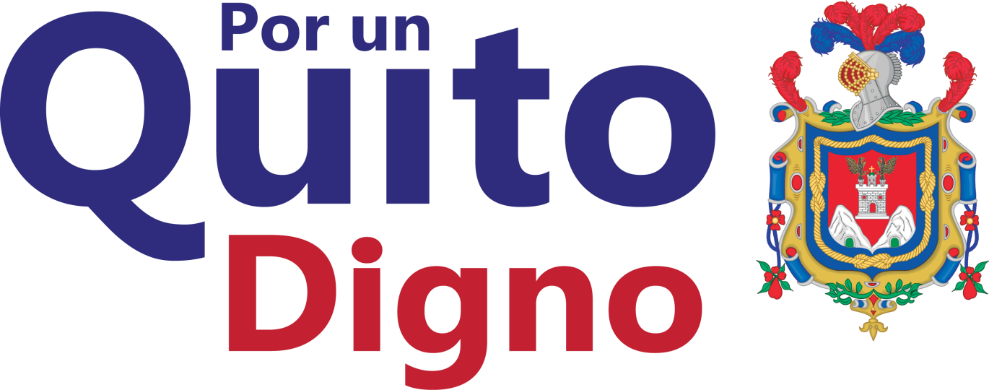 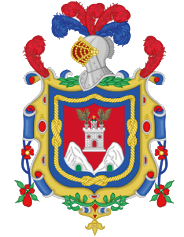 Ejecución Presupuestaria de Gastos del MDMQ - 2021
2
Datos comparativos de Ejecución Presupuestaria de Gastos 2021
Ejecución presupuestaria 2021: Presupuesto Total
Fuente: Sistema Mi Ciudad, corte al 31 de diciembre del 2021.
Ejecución presupuestaria 2021: Asignación municipal
Fuente: Sistema Mi Ciudad, corte al 31 de diciembre del 2021.
3
Ejecución presupuestaria de gastos 2021: Presupuesto Total
(Presupuesto total= Asignación Municipal + Ingresos Propios + FA)
Presupuesto Total sin PPLMQ
Presupuesto Total del GAD del DMQ
Codificado: USD $ 1.545.585.685
Codificado: USD $ 1.140.115.439
Nota: El presupuesto total del MDMQ incluye: Asignación Municipal + Ingresos Propios + Fondo Ambiental (FA). Los valores del "CODIFICADO" de asignación municipal, están de acuerdo a los valores aprobados en la reforma mediante Ordenanza PMU No. 005-2021, más los recursos otorgados por Médicos Mundi de Barcelona, como asistencia técnica a la Unidad Patronato San José. Fuente: Sistema Mi Ciudad, corte al 31 de diciembre de 2021, ajustado a la cédula presupuestaria enviada por la Dirección Metropolitana Financiera mediante Oficios Nros. GADDMQ-DMF-2022-0060-O y GADDMQ-DMF-2022-0064-O.  Elaboración: DMCSE de la SGP
4
Ejecución presupuestaria de gastos 2021: Presupuesto Total
Dependencias Municipales sin PPLMQ
Empresas, Fundaciones y Corporaciones
Codificado: USD $ 451.309.766
Codificado: USD $ 688.805.674
5
Ejecución presupuestaria de gastos 2021: Asignación Municipal
Asignación Municipal sin PPLMQ
Asignación Municipal
Codificado: USD $ 1.033.388.100
Codificado: USD $ 627.917.854
Nota: Los valores del "CODIFICADO" de asignación municipal, están de acuerdo a los valores aprobados en la reforma mediante Ordenanza PMU No. 005-2021, más los recursos otorgados por Médicos Mundi de Barcelona, como asistencia técnica a la Unidad Patronato San José.
Fuente Sistema Mi Ciudad, corte al 31 de diciembre de 2021, ajustado a la cédula presupuestaria enviada por la Dirección Metropolitana Financiera mediante Oficios Nros. GADDMQ-DMF-2022-0060-O y GADDMQ-DMF-2022-0064-O. Elaboración: DMCSE de la SGP.
6
Ejecución presupuestaria de gastos 2021: Asignación Municipal
Dependencias Municipales sin PPLMQ
Empresas, Fundaciones y Corporaciones
Codificado: USD $ 449.289.935
Codificado: USD $ 178.627.919
7
EJECUCIÓN PRESUPUESTARIA DE GASTOS
2021
Ranking por Sector
8
Ejecución de Gastos del Presupuesto Total 2021: Ranking por Sector
Nota: El Presupuesto Total del MDMQ incluye: Asignación Municipal + Ingresos Propios + Fondo Ambiental (FA). Los valores del "CODIFICADO" de asignación municipal, están de acuerdo a los valores aprobados en la reforma mediante Ordenanza PMU No. 005-2021, más los recursos otorgados por Médicos Mundi de Barcelona, como asistencia técnica a la Unidad Patronato San José.  
Fuente: Sistema Mi Ciudad, corte al 31 de diciembre de 2021, ajustado a la cédula presupuestaria enviada por la Dirección Metropolitana Financiera mediante Oficios Nros. GADDMQ-DMF-2022-0060-O y GADDMQ-DMF-2022-0064-O.  Elaboración: DMCSE de la SGP
9
Ejecución de Gastos por Asignación Municipal 2021: Ranking por Sector
Nota: Los valores del "CODIFICADO" de asignación municipal, están de acuerdo a los valores aprobados en la reforma mediante Ordenanza PMU No. 005-2021, más los recursos otorgados por Médicos Mundi de Barcelona, como asistencia técnica a la Unidad Patronato San José. Fuente Sistema Mi Ciudad, corte al 31 de diciembre de 2021, ajustado a la cédula presupuestaria enviada por la Dirección Metropolitana Financiera mediante Oficios Nros. GADDMQ-DMF-2022-0060-O y GADDMQ-DMF-2022-0064-O. Elaboración: DMCSE de la SGP.
10
EJECUCIÓN PRESUPUESTARIA DE GASTOS
2021
Entidades por sector
11
Ejecución Presupuestaria de Gastos 2021: Sector Cultura
Ranking 1/16
Ejecución presupuestaria de gastos - 2021
(Presupuesto total = Asignación municipal + Ingresos propios)
Fuente: Sistema Mi Ciudad, corte al 31 de diciembre del 2021.
12
Ejecución Presupuestaria de Gastos 2021: Sector Coordinación de Alcaldía y Secretaría del Concejo
Ranking 2/16
Ejecución presupuestaria de gastos - 2021
(Presupuesto total = Asignación municipal + Ingresos propios)
Fuente: Sistema Mi Ciudad, corte al 31 de diciembre del 2021.
13
Ejecución Presupuestaria de Gastos 2021: Sector Comunicación
Ranking 3/16
Ejecución presupuestaria de gastos - 2021
(Presupuesto total = Asignación municipal)
Fuente: Sistema Mi Ciudad, corte al 31 de diciembre del 2021.
14
Ejecución Presupuestaria de Gastos 2021: Sector Coordinación Territorial y Participación Ciudadana
Ranking 4/16
Ejecución presupuestaria de gastos - 2021
(Presupuesto total = Asignación municipal)
Fuente: Sistema Mi Ciudad, corte al 31 de diciembre del 2021.
15
Ejecución Presupuestaria de Gastos 2021: Sector Agencia Metropolitana de Control
Ranking 5/16
Ejecución presupuestaria de gastos - 2021
(Presupuesto total = Asignación municipal)
Fuente: Sistema Mi Ciudad, corte al 31 de diciembre del 2021.
16
Ejecución Presupuestaria de Gastos 2021: Sector Desarrollo Productivo y Competitividad
Ranking 6/16
Ejecución presupuestaria de gastos - 2021
(Presupuesto total = Asignación municipal + Ingresos propios)
Fuente: Sistema Mi Ciudad, corte al 31 de diciembre del 2021.
17
Ejecución Presupuestaria de Gastos 2021: Sector Planificación
Ranking 7/16
Ejecución presupuestaria de gastos - 2021
(Presupuesto total = Asignación municipal + Ingresos propios)
Fuente: Sistema Mi Ciudad, corte al 31 de diciembre del 2021.
18
Ejecución Presupuestaria de Gastos 2021: Sector Administración General
Ranking 8/16
Ejecución presupuestaria de gastos - 2021
(Presupuesto total = Asignación municipal)
Fuente: Sistema Mi Ciudad, corte al 31 de diciembre del 2021.
19
Ejecución Presupuestaria de Gastos 2021: Sector Ambiente
Ranking 9/16
Ejecución presupuestaria de gastos - 2021
(Presupuesto total = Asignación municipal + Ingresos propios + Fondo Ambiental)
Fuente: Sistema Mi Ciudad, corte al 31 de diciembre del 2021.
20
Ejecución Presupuestaria de Gastos 2021: Sector Agencia de Coordinación Distrital de Comercio
Ranking 10/16
Ejecución presupuestaria de gastos - 2021
(Presupuesto total = Asignación municipal + Ingresos propios)
Fuente: Sistema Mi Ciudad, corte al 31 de diciembre del 2021.
21
Ejecución Presupuestaria de Gastos 2021: Sector Educación, Recreación y Deporte
Ranking 11/16
Ejecución presupuestaria de gastos - 2021
(Presupuesto total = Asignación municipal)
Fuente: Sistema Mi Ciudad, corte al 31 de diciembre del 2021.
22
Ejecución Presupuestaria de Gastos 2021: Sector Territorio Hábitat y Vivienda
Ranking 12/16
Ejecución presupuestaria de gastos - 2021
(Presupuesto total = Asignación municipal + Ingresos propios)
Fuente: Sistema Mi Ciudad, corte al 31 de diciembre del 2021.
23
Ejecución Presupuestaria de Gastos 2021: Sector Inclusión Social
Ejecución Presupuestaria 2021
Ranking 13/16
Ejecución presupuestaria de gastos - 2021
(Presupuesto total = Asignación municipal + Ingresos propios)
Fuente: Sistema Mi Ciudad, corte al 31 de diciembre del 2021.
24
Ejecución Presupuestaria de Gastos 2021: Sector Salud
Ejecución Presupuestaria 2021
Ranking 14/16
Ejecución presupuestaria de gastos - 2021
(Presupuesto total = Asignación municipal)
Fuente: Sistema Mi Ciudad, corte al 31 de diciembre del 2021.
25
Ejecución Presupuestaria de Gastos 2021: Sector Movilidad
Ejecución Presupuestaria 2021
Ranking 15/16
Ejecución presupuestaria de gastos - 2021
(Presupuesto total = Asignación municipal + Ingresos propios)
Fuente: Sistema Mi Ciudad, corte al 31 de diciembre del 2021.
26
Ejecución Presupuestaria de Gastos 2021: Sector Seguridad y Gobernabilidad
Ejecución Presupuestaria 2021
Ranking 16/16
Ejecución presupuestaria de gastos - 2021
(Presupuesto total = Asignación municipal + Ingresos propios)
Fuente: Sistema Mi Ciudad, corte al 31 de diciembre del 2021.
27
Ejecución de Gastos del Presupuesto Total 2021: Ranking por Empresas
28
Ejecución de Gastos del Presupuesto Total 2021: Ranking por Secretarias Generales
29